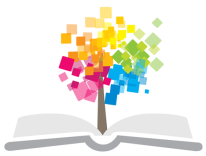 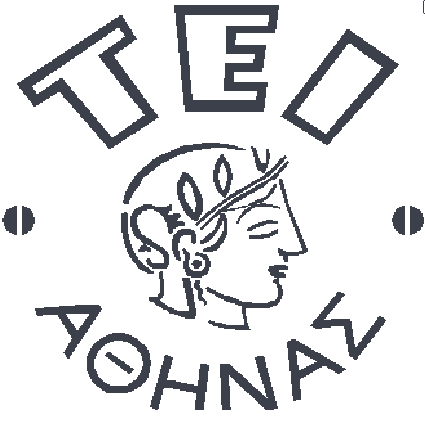 Ανοικτά Ακαδημαϊκά Μαθήματα στο ΤΕΙ Αθήνας
Τουρισμός και Αερομεταφορές
Ενότητα 9: Αερολιμένες - Handling Αεροδρομίου- Εξυπηρέτηση Επιβατών
Δρ.Βασιλική Κατσώνη, Επίκουρος Καθηγήτρια ΤΕΙ Αθήνας
Τμήμα Διοίκησης Επιχειρήσεων/Κατεύθυνση Διοίκησης Επιχειρήσεων και Επιχειρήσεων Φιλοξενίας
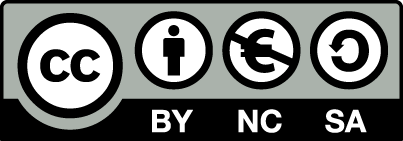 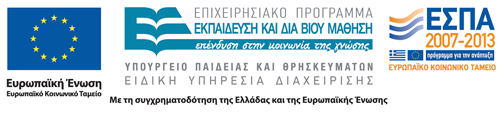 Αερολιμένες 1/2
Οι αερολιμένες αποτελούν τμήμα του συνολικού συστήματος διαχείρισης της Εναέριας Κυκλοφορίας (Air Traffic Management). Διακρίνονται σε Ιδιωτικούς και Δημόσιους. 
Αφορούν:
Το σύστημα πλευράς αέρα (έλεγχος προσέγγισης αεροσκαφών, διαχείριση κίνησης αεροσκαφών στο πεδίο ελιγμών).
1
Αερολιμένες 2/2
Το σύστημα πλευράς πόλης (πρόσβαση, ρήση εναλλακτικών μεταφορικών μέσων για τη μετάβαση του επιβάτη στον επόμενο ενδιάμεσο σταθμό ή και στον τελικό προορισμό).
Το σύστημα του αεροσταθμού (ροές εντός αυτού για εξυπηρέτηση αφικνούμενων και αναχωρούντων επιβατών και αποσκευών, διαφορετικών πτήσεων Schengen και non-Schengen και λοιπά).
2
Διεθνής αερολιμένας Αθηνών(Athens International Airport, AIA) 1/2
Στις 31 Ιουλίου 1995, η κυβέρνηση της Ελληνικής Δημοκρατίας και η ιδιωτική κοινοπραξία υπό την HOCHTIEF Aktiengesellschaft συνήψαν τη Σύμβαση Ανάπτυξης Αεροδρομίου (Σ.Α.Α.) με κοινό στόχο την ανάπτυξη του νέου διεθνή αερολιμένα στα Σπάτα, μέσω ενός συνεταιριστικού σχήματος Δημοσίου και Ιδιωτικού Τομέα.
Το νέο αεροδρόμιο της Αθήνας έχει χαρακτηριστεί, όχι  άδικα, ως το πιο σύγχρονο της Ευρώπης. Οι προδιαγραφές του δεν έχουν να ζηλέψουν τίποτε από μεγάλα κομβικά αεροδρόμια της υφηλίου.
3
Διεθνής αερολιμένας Αθηνών(Athens International Airport, AIA) 2/2
Τα ορόσημα για την τελική δημιουργία του νέου αερολιμένα περιληπτικά είναι:
1995 υπογραφή Σύμβασης Ανάπτυξης Αεροδρομίου.
1996 τελετή θεμελίωσης.
1997 έναρξη κατασκευής.
Σεπτέμβριος 2000 ολοκλήρωση εργασιών.
Οκτώβριος 2000 έναρξη της 5μηνης περιόδου δοκιμών.
Μάρτιος 2001 έναρξη λειτουργίας αεροδρομίου.
4
Άλλα σημαντικά αεροδρόμια της Ευρώπης
Αεροδρόμιο Heathrow του Λονδίνου.
Αεροδρόμιο του Μονάχου της Γερμανίας.
Αεροδρόμιο του Παρισιού.
Αεροδρόμιο της Ρώμης.
Αεροδρόμιο του Δουβλίνου.
5
Στόχοι που αφορούν τη  διαδικασία του handling στο αεροδρόμιο 1/3
Να παρέχουν την πλέον γρήγορη και αποτελεσματική μεταφορά από το έναν τύπο μεταφοράς στον άλλο, μέσω κατάλληλα σχεδιασμένων διευκολύνσεων και ελαχιστοποιώντας το handling των επιβατών, των αποσκευών, του φορτίου και του ταχυδρομείου.
Να επιτυγχάνουν την καλύτερη δυνατή προετοιμασία πτήσεως λαμβάνοντας υπόψη τα όρια ασφαλείας, χωρητικότητας και χρόνου που έχουν γίνει αποδεκτά ως πρότυπα από τη βιομηχανία και/ή από τη συγκεκριμένη εταιρία.
6
Στόχοι που αφορούν τη  διαδικασία του handling στο αεροδρόμιο 2/3
Να προσφέρουν την υψηλότερη ποιότητα υπηρεσιών προς τους επιβάτες και πελάτες εντός των διαθεσίμων διευκολύνσεων με επαρκές κατάλληλα εκπαιδευμένο προσωπικό και εργαλεία.
Να επιτυγχάνουν το καλύτερο δυνατό handling  εδάφους μέσω τυποποιημένων διαδικασιών και σταθμίζοντας το handling  ανάλογα με τον όγκο της κίνησης και του διαθέσιμου χρόνου για handling  προσωπικού και εξοπλισμού.
Να εκμοντερνίζει εξοπλισμό και συστήματα, σύμφωνα με τις τελευταίες εξελίξεις με σκοπό να αναπτύξει την εξυπηρέτηση και να μειώσει προσπάθεια και κόστος.
7
Στόχοι που αφορούν τη  διαδικασία του handling στο αεροδρόμιο 3/3
Aircraft Handling.
Εξυπηρέτηση επιβατών και αποσκευών – Passenger and baggage handling.
Καθαρισμός του εσωτερικού του αεροσκάφους – Ramp handling (εξυπηρέτηση στο αεροσκάφος).
Handling φορτίου (cargo).
Handling ταχυδρομείου.
Κύρια είδη εξοπλισμού εξυπηρετήσεως επιβατών και φορτίου.
8
Εξυπηρέτηση επιβατών 1/4
Προετοιμασία
Το check-in ξεκινάει δύο ώρες πριν από την προγραμματισμένη αναχώρηση του αεροπλάνου.
Για να ξεκινήσει όμως αυτή τη διαδικασία θα πρέπει να γίνουν οι απαραίτητες προετοιμασίες οι οποίες θα πρέπει να έχουν ολοκληρωθεί τουλάχιστον μία μέρα πριν την πτήση.
Από το καλοκαίρι του 1999 στις υποχρεώσεις των αεροπορικών εταιριών έχει συμπεριληφθεί η προετοιμασία του Gen-Dec (General Declaration) και Aviareps repot.
9
Εξυπηρέτηση επιβατών 2/4
Θάλαμος Επιβατών
Το seating plan είναι ένα έντυπο (με αυτοκόλλητες θέσεις) στο οποίο απεικονίζεται η κάτοψη του θαλάμου επιβατών. Ετοιμάζεται βάση του aircraft allocation list (λίστα που στέλνεται στις αεροπορικές εταιρίες και περιέχει τους τύπους των αεροσκαφών που θα πραγματοποιήσουν την κάθε πτήση).
10
Εξυπηρέτηση επιβατών 3/4
Prebookable services
Είναι η υπηρεσία με την οποία ο επιβάτης έχει το δικαίωμα να επιλέξει κάποιες από τις παρεχόμενες υπηρεσίες κατά τη διάρκεια της πτήσης. Οι υπηρεσίες αυτές αναφέρονται στην προκράτηση θέσεων (prebook), στην επιλογή γεύματος (meal) και στην αγορά ειδών από τα πρώην αφορολόγητα είδη στο αεροπλάνο (on board sales).
11
Εξυπηρέτηση επιβατών 4/4
Εμφάνιση και συμπεριφορά κατά τη διάρκεια του ελέγχου
Κατά τη διάρκεια του ελέγχου εισιτηρίων και αποσκευών πρέπει να αντιμετωπίζονται οι επιβάτες ευδιάθετα. Η επαφή μαζί τους θα πρέπει να είναι φιλική και ευγενική μέσα στα πλαίσια του επαγγελματισμού.
Οι εργαζόμενοι στο χώρο του αεροδρομίου θα πρέπει να είναι ιδιαίτερα προσεκτικοί με την εμφάνισή τους.
12
Τέλος Ενότητας
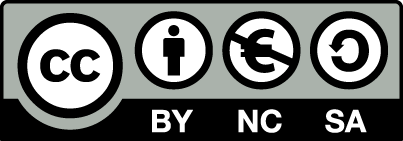 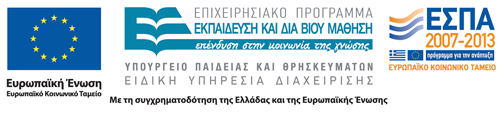 Σημειώματα
Σημείωμα Αναφοράς
Copyright Τεχνολογικό Εκπαιδευτικό Ίδρυμα Αθήνας, Βασιλική Κατσώνη 2014. Βασιλική Κατσώνη. «Τουρισμός και Αερομεταφορές. Ενότητα 9: Αερολιμένες - Handling Αεροδρομίου- Εξυπηρέτηση Επιβατών». Έκδοση: 1.0. Αθήνα 2014. Διαθέσιμο από τη δικτυακή διεύθυνση: ocp.teiath.gr.
Σημείωμα Αδειοδότησης
Το παρόν υλικό διατίθεται με τους όρους της άδειας χρήσης Creative Commons Αναφορά, Μη Εμπορική Χρήση Παρόμοια Διανομή 4.0 [1] ή μεταγενέστερη, Διεθνής Έκδοση.   Εξαιρούνται τα αυτοτελή έργα τρίτων π.χ. φωτογραφίες, διαγράμματα κ.λ.π., τα οποία εμπεριέχονται σε αυτό. Οι όροι χρήσης των έργων τρίτων επεξηγούνται στη διαφάνεια  «Επεξήγηση όρων χρήσης έργων τρίτων». 
Τα έργα για τα οποία έχει ζητηθεί και δοθεί άδεια  αναφέρονται στο «Σημείωμα  Χρήσης Έργων Τρίτων».
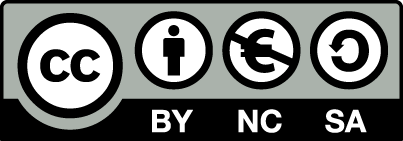 [1] http://creativecommons.org/licenses/by-nc-sa/4.0/ 
Ως Μη Εμπορική ορίζεται η χρήση:
που δεν περιλαμβάνει άμεσο ή έμμεσο οικονομικό όφελος από την χρήση του έργου, για το διανομέα του έργου και αδειοδόχο
που δεν περιλαμβάνει οικονομική συναλλαγή ως προϋπόθεση για τη χρήση ή πρόσβαση στο έργο
που δεν προσπορίζει στο διανομέα του έργου και αδειοδόχο έμμεσο οικονομικό όφελος (π.χ. διαφημίσεις) από την προβολή του έργου σε διαδικτυακό τόπο
Ο δικαιούχος μπορεί να παρέχει στον αδειοδόχο ξεχωριστή άδεια να χρησιμοποιεί το έργο για εμπορική χρήση, εφόσον αυτό του ζητηθεί.
Επεξήγηση όρων χρήσης έργων τρίτων
Δεν επιτρέπεται η επαναχρησιμοποίηση του έργου, παρά μόνο εάν ζητηθεί εκ νέου άδεια από το δημιουργό.
©
διαθέσιμο με άδεια CC-BY
Επιτρέπεται η επαναχρησιμοποίηση του έργου και η δημιουργία παραγώγων αυτού με απλή αναφορά του δημιουργού.
διαθέσιμο με άδεια CC-BY-SA
Επιτρέπεται η επαναχρησιμοποίηση του έργου με αναφορά του δημιουργού, και διάθεση του έργου ή του παράγωγου αυτού με την ίδια άδεια.
διαθέσιμο με άδεια CC-BY-ND
Επιτρέπεται η επαναχρησιμοποίηση του έργου με αναφορά του δημιουργού. 
Δεν επιτρέπεται η δημιουργία παραγώγων του έργου.
διαθέσιμο με άδεια CC-BY-NC
Επιτρέπεται η επαναχρησιμοποίηση του έργου με αναφορά του δημιουργού. 
Δεν επιτρέπεται η εμπορική χρήση του έργου.
Επιτρέπεται η επαναχρησιμοποίηση του έργου με αναφορά του δημιουργού.
και διάθεση του έργου ή του παράγωγου αυτού με την ίδια άδεια
Δεν επιτρέπεται η εμπορική χρήση του έργου.
διαθέσιμο με άδεια CC-BY-NC-SA
διαθέσιμο με άδεια CC-BY-NC-ND
Επιτρέπεται η επαναχρησιμοποίηση του έργου με αναφορά του δημιουργού.
Δεν επιτρέπεται η εμπορική χρήση του έργου και η δημιουργία παραγώγων του.
διαθέσιμο με άδεια 
CC0 Public Domain
Επιτρέπεται η επαναχρησιμοποίηση του έργου, η δημιουργία παραγώγων αυτού και η εμπορική του χρήση, χωρίς αναφορά του δημιουργού.
Επιτρέπεται η επαναχρησιμοποίηση του έργου, η δημιουργία παραγώγων αυτού και η εμπορική του χρήση, χωρίς αναφορά του δημιουργού.
διαθέσιμο ως κοινό κτήμα
χωρίς σήμανση
Συνήθως δεν επιτρέπεται η επαναχρησιμοποίηση του έργου.
Διατήρηση Σημειωμάτων
Οποιαδήποτε αναπαραγωγή ή διασκευή του υλικού θα πρέπει να συμπεριλαμβάνει:
το Σημείωμα Αναφοράς
το Σημείωμα Αδειοδότησης
τη δήλωση Διατήρησης Σημειωμάτων
το Σημείωμα Χρήσης Έργων Τρίτων (εφόσον υπάρχει)
μαζί με τους συνοδευόμενους υπερσυνδέσμους.
Χρηματοδότηση
Το παρόν εκπαιδευτικό υλικό έχει αναπτυχθεί στo πλαίσιo του εκπαιδευτικού έργου του διδάσκοντα.
Το έργο «Ανοικτά Ακαδημαϊκά Μαθήματα στο ΤΕΙ Αθηνών» έχει χρηματοδοτήσει μόνο την αναδιαμόρφωση του εκπαιδευτικού υλικού. 
Το έργο υλοποιείται στο πλαίσιο του Επιχειρησιακού Προγράμματος «Εκπαίδευση και Δια Βίου Μάθηση» και συγχρηματοδοτείται από την Ευρωπαϊκή Ένωση (Ευρωπαϊκό Κοινωνικό Ταμείο) και από εθνικούς πόρους.
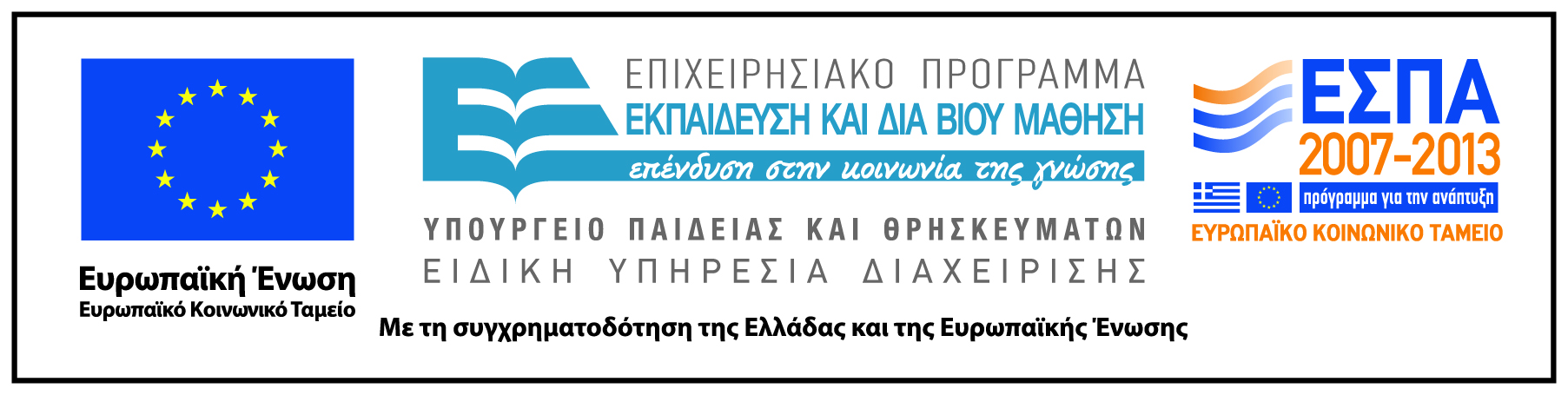